SAR4 – Phase Reference LineAccelerator Division RF Group
PRESENTED BY Anirban Krishna bhattacharyya, LLRF engineer
2/4/2025
Agenda
2/4/2025
RF Group
3
1. PRL – location distribution
Distributed all along B-01 ESS-1789532 – PRL schematic
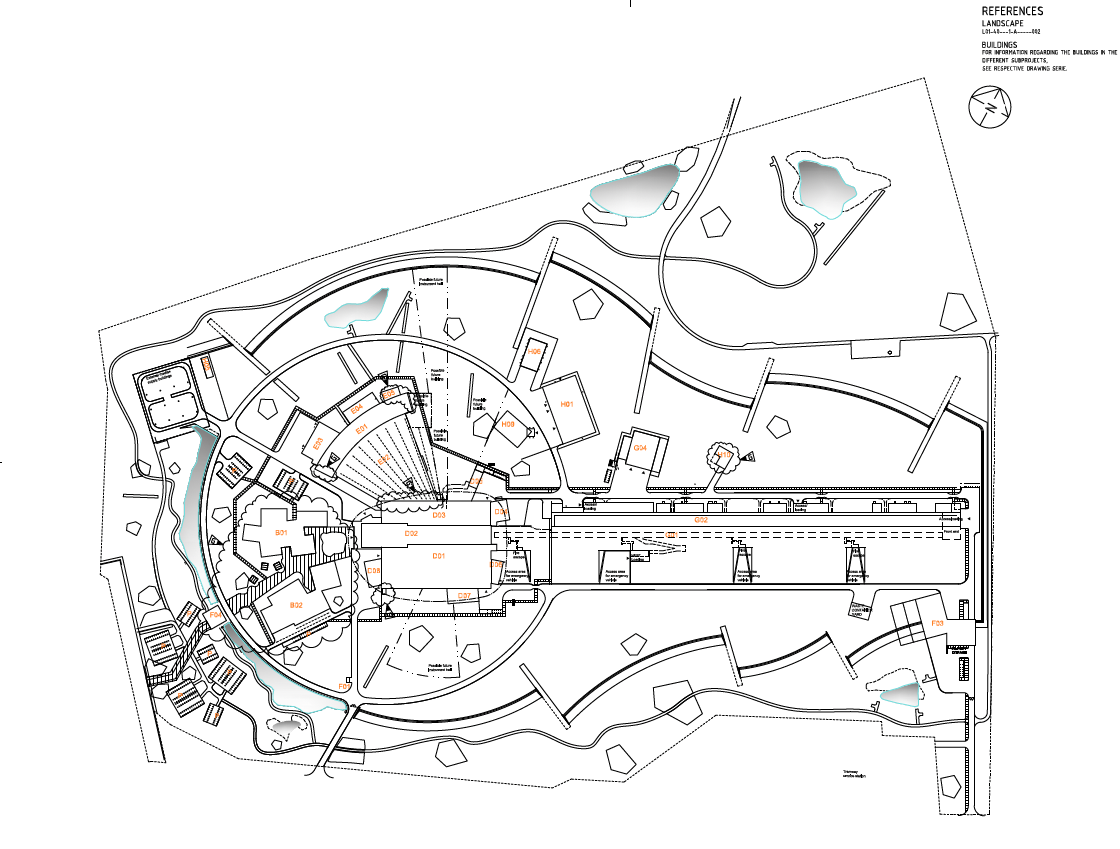 All along B01
2/4/2025
RF Group
4
1.1 PRL
RF concept
Functional Block Diagram
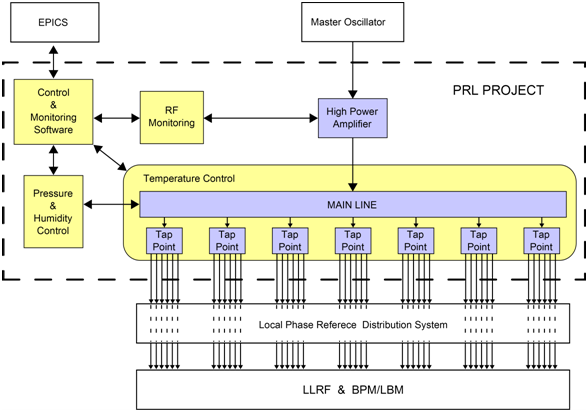 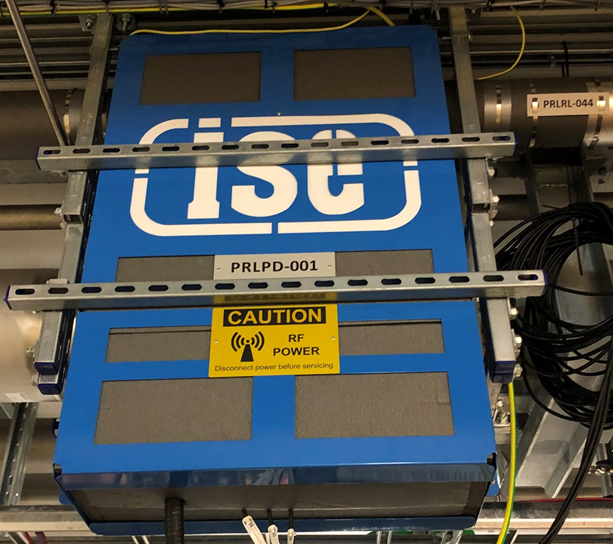 58 tap points on coaxial rigid line
2/4/2025
RF Group
5
PRL Status
2025-02-04
RF Group
6
PRL Status: Screens
From MEBT to Target : PRL operational (OPIs)
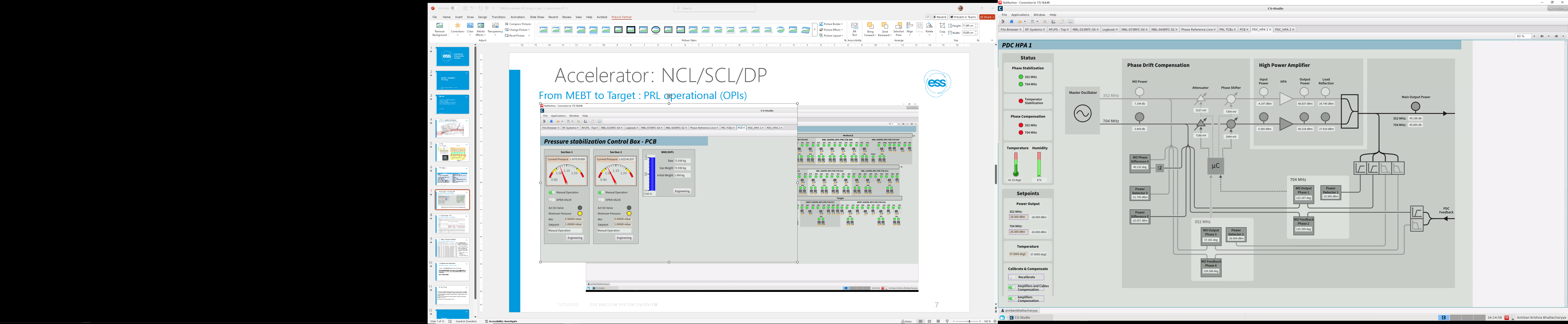 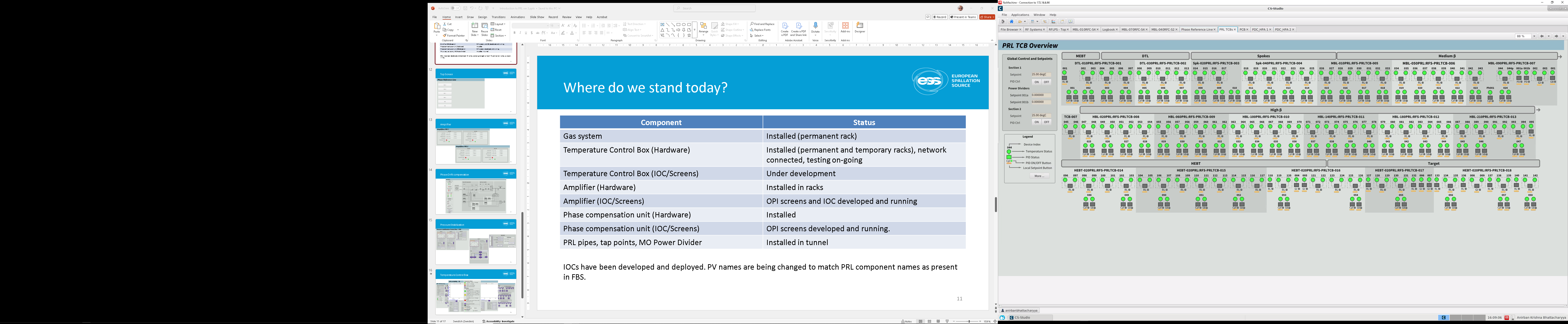 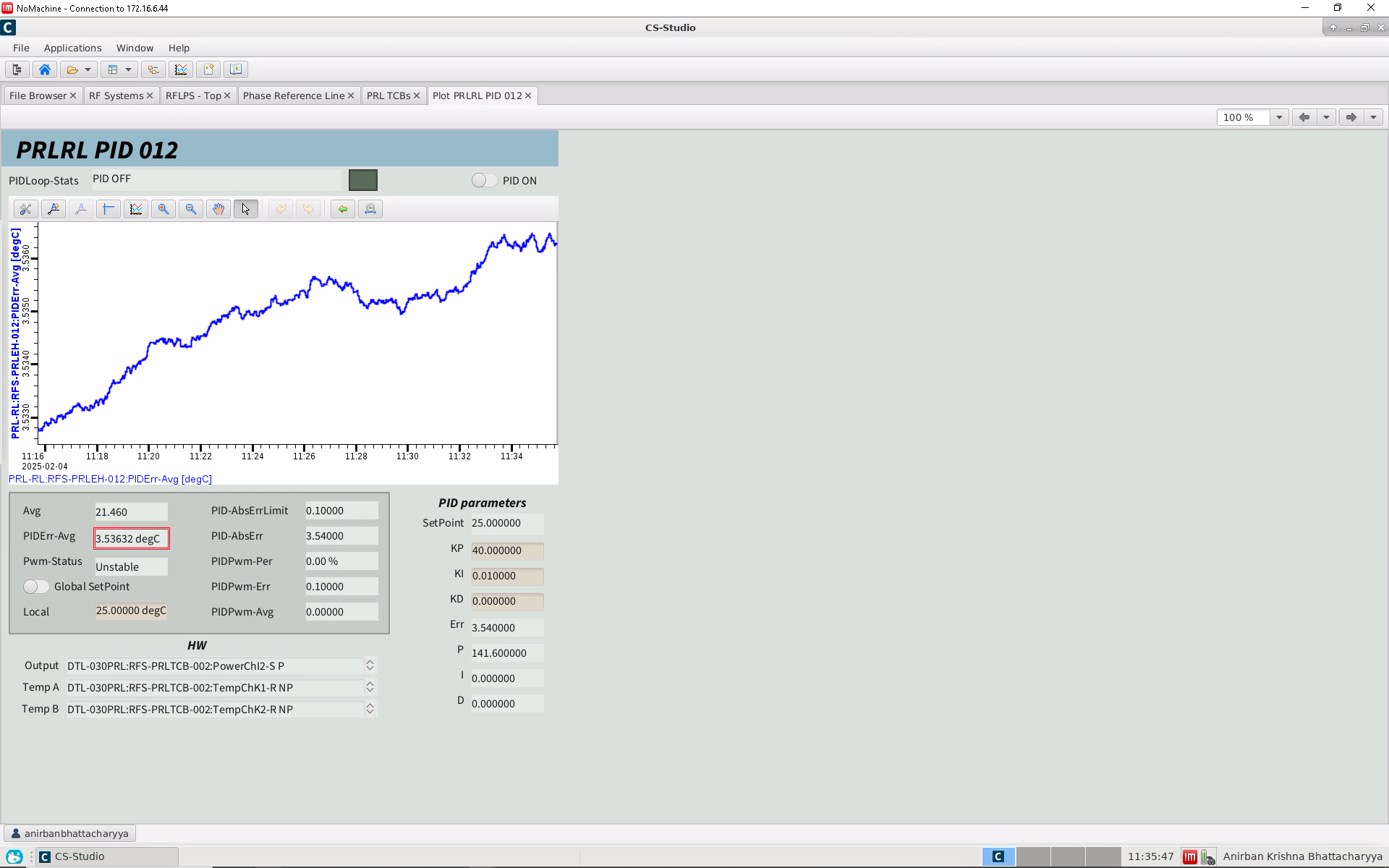 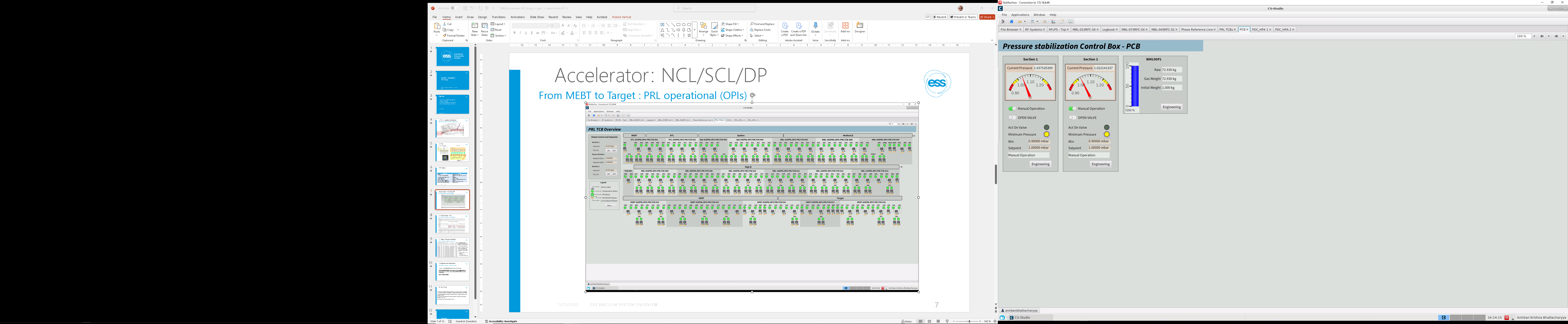 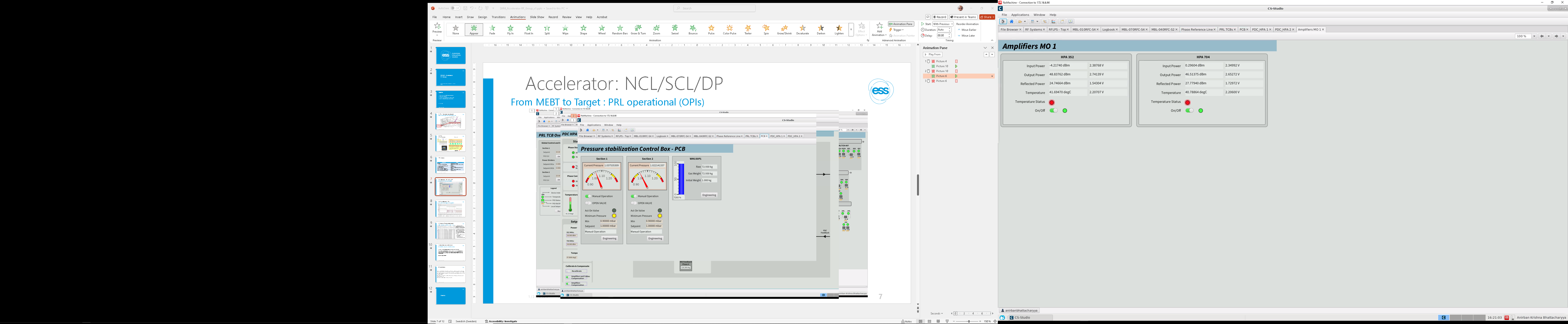 2/4/2025
7
PRL Status: Signal
RFQ to HBL
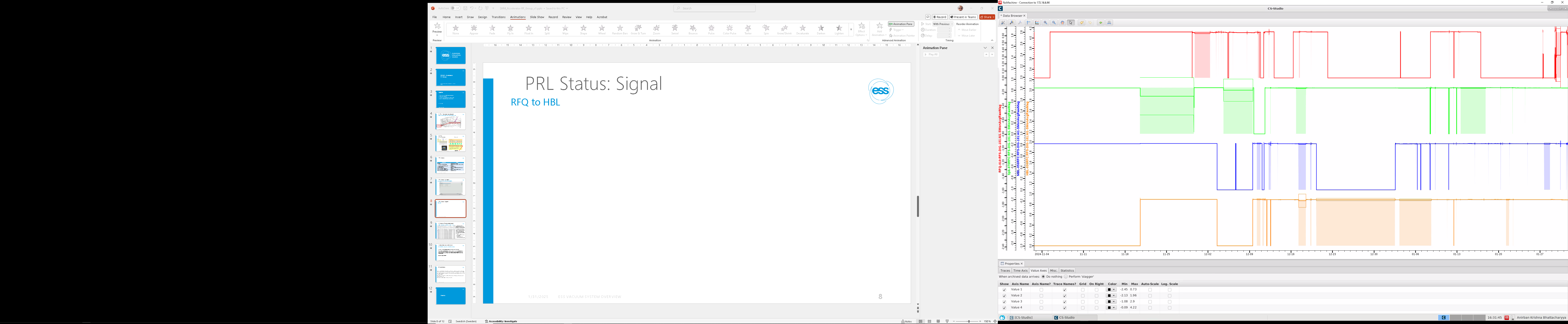 2/4/2025
RF Group
8
2. Status of documentation
PRL CIDL
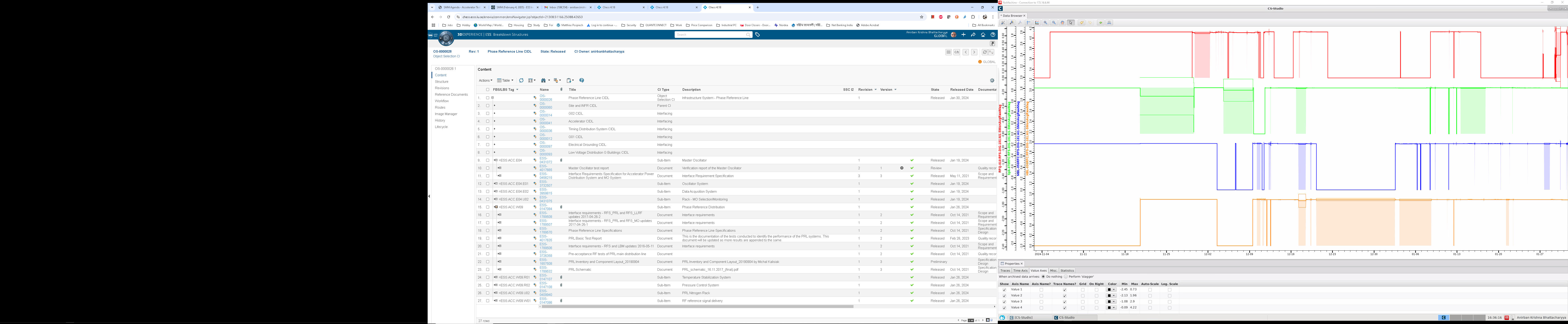 No CCRs or NCR
All recommendations from TRR were carried out
2/4/2025
RF Group
9
3. Operation and maintenance
Operation is continuous and no supervision is required
Spares are maintained

Phase reference signal is continuously monitored, and all failure indicators are available

Gas bottle is on lease, so replaced every 3 years

The gas system is maintained at 1.050 bar( absolute pressure) and controlled

All pvs are archived
2/4/2025
RF Group
10
Thanks!